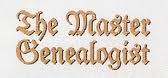 Mike’s TMG Tips
Ottawa TMGUG
5 Jan 2019
History Research Environment (HRE)
History Research Environment is a community project to create a free platform-independent application for the serious amateur or professional historical researcher.
For genealogists, HRE will provide an onward path for users of the discontinued program The Master Genealogist (TMG).
HRE will also handle a very wide range of other historical and cultural research needs.

Project website: https://historyresearchenvironment.orgVolunteer skills: https://historyresearchenvironment.org/become-a-volunteer/Donate: https://historyresearchenvironment.org/donate/Wiki: http://hrewiki.org/index.php?title=Main_Page
[Speaker Notes: Latest newsletter was July 2018. Anybody subscribe to their Mailing List?]
HRE newsletter, July 2018
At the end of April, locked down the design of the HRE database – that is, the design of all the database tables and how they all link together. 
The development team have put together the first real screens of ‘HRE v0.1’ and are starting to flesh out the code behind them.
Social Media Update
TMG-REFUGEES:
https://lists.rootsweb.ancestry.com/hyperkitty/list/tmg-refugees@rootsweb.com/
Website: https://sites.google.com/site/tmgrefugees
	-Seems to have gone silent; very little activity
TMG Facebook Page: Four posts in December plus several replies
https://www.facebook.com/groups/themastergenealogist/

TMG Mailing List https://lists.rootsweb.ancestry.com/hyperkitty/list/tmg@rootsweb.com/
	-29 threads in December and still very active

Wholly Genes Forum
http://www.whollygenes.com/forums201/index.php	 -7 discussions in December
[Speaker Notes: Rootsweb Mailing Lists came back in early March. I’ve shown numbers above to suggest that the TMG Mailing List is probably your best place to get TMG help.]
TMG Expertise
Terry Reigel: http://www.reigelridge.com
Lee Hoffmann: http://www.tmgtips.com/
John Cardinal: https://www.johncardinal.com/
Michael Hannah: 
https://www.mjh-nm.net/MY_WAY.HTML
Jim Byram
[Speaker Notes: These are some of the experts in TMG. The first four have websites with useful information on a wide ranges of aspects of TMG

Jim Byram is a technical expert and he tends to hang out on the TMG forum rather than on the Mailing List.]
Maintenance
Last month we had discussion about using the TMG Maintenance Function:
Reindex
Optimize
Validate File Integrity
VFI, Optimize and Reindex work on the WHOLE database, not just one project.
[Speaker Notes: After our Sept meeting, there was some discussion on the Mailing List about this.]
Maintenance process
Some people run VFI multiple times until it reports no errors. As far as I can tell, there's no value to running Optimize between VFI steps, so this sequence seems ideal:
 
 Optimize
 VFI (repeat until no errors)
 Optimize
 
The first Optimize recreates the indexes and removes deleted records. This provides a good base for the VFI(s).
 
The VFI step repairs data integrity issues. Fixing one issue can expose another, and that's why running it multiple times is useful/required.
 
The second Optimize rebuilds the indexes and removes deleted records. Any changes as a result of this step are due to VFI activity. The final Optimize will always show a difference because of the nature of what Validate does.  That difference is not an error or a problem, it is simply a measure of the "clean up" Optimize did.

-John Cardinal
[Speaker Notes: The standard recommended sequence is as follows:
1) run Optimize to get a clean starting point
2) (optionally run Reindex then) run Validate to identify and fix any problems
 
If Validate shows any errors, then redo both 1) and 2) until no errors.
 
If Validate does not show any errors, then:
3) run a final Optimize to get a clean set of files for backup and for further work on the project.  Again, as should be clear from the above, that final Optimize *will* always show a difference because of the nature of what Validate does.  That difference is not an error or a problem, it is simply a measure of the "clean up" Optimize did.]
Maintenance process
Jim Byram recommends finishing with Reindex but John Cardinal did some testing years ago and determined that Optimize recreated all the indexes from scratch, whereas Reindex recreated the contents of the indexes, but not the index structure definitions. So, a corruption in an index header field would not be corrected by Reindex. “Furthermore, I am not aware of any case where using Reindex solved an issue that Optimize did not solve.”
It was also thought that the intermediate Optimize step would remove deleted data so that the next VFI would not scan that data. John Cardinal: “It's very, very unlikely that the VFI step processes deleted records. Undeleting deleted records and assessing them during the VFI process would introduce issues that are impractical to resolve without AI that we don't have yet.  

I suppose the only harm is wasted time.
I have 89,000 individuals/124,000 names in my project and ReIndex took one minute; Optimize 2’ 18” and VFI was 18 Minutes
Relationships
The easiest way to get a list of your second cousins (or any other relationship is to generate a Kinship Report.  Set the Subject of the report to your ID# (or that of the person for whom you want the relationships).  In the [Options...] window=>General tab, select the Ancestors  and Cousins options and set the number of generations to the desired number.  You would use 2  for first cousins, 3 for second cousins, 4 for third, etc.  The report gives all relationships within that number of generations.
 
Be warned that if you have a large project and set the number of generations to the default (250), then the report may take some time to generate!!   But you get an interesting report to look at.
Kinship Report
[Speaker Notes: You will get something like this, although I have put that into three columns in MS Word.]
[Speaker Notes: Remember that there are multiple ways to get “Removed cousins. 1st Cousins 1 Time Removed are the children of your cousins as well as the cousins of your parents. And so on.]
Suppress details for living people
Suppress details for living people
If this option is chosen then all name and event tags (except the primary name) are suppressed for people for whom LIVING=Y or ? is set. They are replaced with a single sentence: [P] "is still living." You can change this sentence in an option below.
 
Living text
The text used when Suppress details for living people is checked can be changed. For example, instead of "is still living" you might want to say "is still alive."
Living People in Gedcoms & Reports
TMG does not consider the Name of a person to be a 'detail', so that is not removed by the "Suppress Details of Living People" option.
TMG determines 'living' solely on the state of the of the 'Living' flag. Make sure the people who have details that shouldn't be included don't have this flag set to N.
Make sure you use the output of THAT export, and not one that was created with different settings.
-Richard Damon
Project Problem
My observation over many years is that the most common cause is some program working in the background on the TMG files while TMG is running.
 
While the most common such programs are automatic backups, especially the intrusive Windows OneDrive, virus checking programs can also be monitoring TMG files and cause problems.  Are you really, really sure that there are no such programs?
 
There are known problems with the TMG program itself, including its underlying Visual Fox Pro, and serious issues may require removing TMG and reinstalling a clean version.  If you do wish to do that, follow Jim's instructions posted on the Wholly Genes Forum.  It is the second post in the pinned topic about the TMG Final Installers:
http://www.whollygenes.com/forums201/index.php?/topic/15915-tmg9-final-installers-v905/

- Michael  J. Hannah
VFI Log
The Last VFI.log can give you a lot of information.  You can also get in idea or the areas in which the Validate File Integrity (VFI) function spends more time by watching the notices in the upper right corner of the screen,  Keep in mind that there are more of some records than others.  For example, there are usually more event record (Tags) than names, so when that is being checked, it takes longer than say people records.
 
The size of your project affects how long a VFI run takes -- both the overall size as well as the sizes and number of data sets.   
A project of less than 1,000 persons will normally  have a VFI run of about 10 to 20 seconds.   
A project of around 60,000 persons will take over five minutes.  
In both these cases, this is with no problems found.  Where problem are found and corrected, the time will be longer although that probably will not be more than a few added seconds.  Again, analysis of the LastVFI.log can tell where those problem were.  In almost all cases, the problems that VFI finds and fixes are more of an administrative nature so your data is not really affected.

Find it under > The Master Genealogist v9 > Projects > Last VFI.log
VFI Log
18:43:49 >Start
18:43:49 >c:\Users\Owner\Documents\The Master Genealogist v9\Projects\More__.PJC
18:43:51 >2% Creating list of folders
18:43:51 >3% Searching Exhibits files
18:43:52 >399 external exhibit files were checked.
18:43:54 >2% Checking tags...
18:43:54 > fixed 0
18:43:54 >5% Checking primary markers...
18:43:55 >8% Checking last viewed spouse...
18:44:58 > fixed 4
18:45:01 >9% Checking name sorting...
18:45:01 >12% Checking name sorting...
18:45:02 >13% Checking name sorting...
18:49:01 >25% Checking names - unused records...
18:49:02 > fixed 0
18:51:42 >36% Auditing event surety values...
18:56:37 > recreated
18:56:37 >37% Auditing relationship surety values...
18:58:52 > recreated
18:58:52 >38% Auditing name surety values...
19:01:29 > recreated
19:01:30 >42% Checking history tag sentences...
19:01:30 > fixed 0
19:01:30 >43% Checking flags...
19:01:30 > fixed 0
19:01:31 >65% Sorting...
19:01:31 >90% Checking witnesses...
19:01:36 > fixed 0
19:01:37 > fixed (WDL) 0
19:01:49 >100% FINISHED
[Speaker Notes: My last VFI Log took 18 minutes. I’ve deleted a number of line but it indicate one Fix of 4 Last Viewed Spouses.

I am not sure why it recreated Surety values. VFI reported no errors.]
Moving to New Computer
Terry Reigel has a set of instructions here:
 https://tmg.reigelridge.com/new-computer-version.htm

Be sure you are using your TMG9 serial number, and the name and email address as shown in your registration email.

If you did not save your registration e-mail, all is not lost:

Click on Help > Technical Support >Trouble Report  
	-  open in word processor and save for future reference
 
Just the top part needs to be saved, since there no longer is Technical Support at Wholly Genes
Repeated Requests for Unlock Code
When asked for the unlock code, do not enter it but instead close TMG.
Right-click on the desktop shortcut for TMG, and choose "Run as Administrator" and enter your administrator password if one is in use for your system.
When TMG opens and you are prompted for the unlock code, enter it and the name and e-mail address you used when you purchased the current version of TMG.
Close TMG, and then re-open normally. You should not be asked for the unlock code again.
This procedure only works after you have been prompted to enter the unlock code, including the very first time you open TMG after installing it on a system. Using it when you have not been prompted for the unlock code does not work.
Technical Details
When you are prompted for the unlock code, TMG writes it into the Windows registry. It tries to write it into a part of the registry where programs are not normally allowed to write while the program is open. Windows intercepts this attempt, and instead directs the entry into an area called "VirtualStore," where it functions normally. 
However, Windows periodically clears the VirtualStore thus removing the unlock code. The next time you open TMG you are asked for it again. When you use the "run as administrator" method described above Windows does allow writing of the unlock code into the restricted area, where it is permanently stored.
-Terry Reigel
Memo Zero
The variable [M0] refers to the "zeroth" segment of the Memo field. That segment does not exist.
 
It is used only when you choose the Report Option to put "Memos that are not included in the sentence" in footnotes, endnotes, or embedded. By specifying <[M0]> in the Sentence, there is a Memo variable in the Sentence, one that produces no output, so any other Memo contents for this Tag are not placed in footnotes, endnotes, or embedded. Thus you can specify that most memos not called by a Memo Variable are output to footnotes, endnotes, or embedded, but those for specific Tags are not.

[M0] written, without conditional brackets, always returns "(an unknown value)' in the sentence preview and any report that uses Sentences, like Narrative reports. Always enter it as <[M0]> to avoid the "unknown value" output.
 
If you don't use the Report Option, the <[M0]> variable has no effect at all.
 
-Terry Reigel
[Speaker Notes: This option allows you to put the contents of the memo in footnotes, endnotes, or embed them in the text when they are not called by a Memo variable.]
Accents on the Picklist
The 'Expanded Picklist' is accented, the 'Simple Picklist' is not. Not to be confused with the Project Explorer window.
Choose: Preferences > Lists
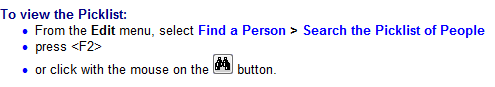 Accents on the Picklist
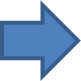 Accents on the Picklist
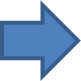 Numbers vs Roman Numerals
I have two data sets going but one uses numbers for the sources and the other is using Roman numerals.

I suspect you are encountering a known remaining bug in TMG reports.  I suspect that the report which shows Roman numerals has its Report Options set as:
• Memos tab - Embedded option, *AND*
• Sources tab - Endnotes, Unique not checked
 
See my description of this bug and its workaround in my on-line list of remaining TMG bugs: https://www.mjh-nm.net/BUGS.HTML#B38
 
You need to either change one of those Report Options, or later change the footnote numbering of that report in Word.
 -Michael J. Hannah
Exhibits
The big difference between internal and external exhibit is that internal exhibits are stored in the database itself, while external exhibits are stored ‘externally’, and only a link to the exhibit is stored in the database.
 
While it is true that internal exhibits have the seemingly advantage that they are automatically backed up when you back up your data, this is actually one of their biggest disadvantage. This means that every time you backup your data you MUST also backup all your exhibits, even though there may be no changes in them, and they make your backups much larger because of that, so you tend to backup less often.
 
With External Exhibits you can choose to include the exhibits in the backup, or leave them out at times to save space and time. I have long since removed all my internal exhibits and made them external.
 
Second Site can not handle internal image exhibits, so they need to be converted to be external to publish with it.
Exhibits
Is there a "batch" way to convert all internal exhibits to external? And is there a "best" place to store external exhibits?

TMGU by John Cardinal has a batch extraction routine.
I place them in a folder parallel to my TMG Files, i.e. C:\Genealogy\Exhibits
- Richard Damon
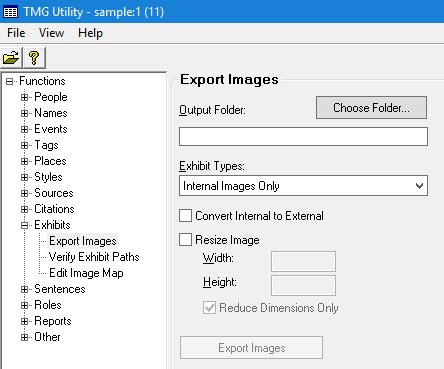 No Known Children
I want to suppress the No Known Children output in Journal reports for  a  few specific persons only, without modifying the report definition. This  happens  when  I  do have information about the children of some couple,  but  since  it  is not a line I want to follow any further, I have  not  (and  probably  will  not)  add the persons to the dataset. Instead,  I  put the information in the Marriage Note field and that's all I am going to say about them. The report, being blind to my notes, is going to say they don't exist.

You can suppress the statement using a NarrativeChildren tag. See: ttps://tmg.reigelridge.com/NarrativeChildren.htm
Customizing the “Children of” Statement(https://tmg.reigelridge.com/NarrativeChildren.htm)
TMG's Journal reports include a list of the children of the focus person, which is introduced with statement similar to:
	Children of John Jones and Mary White were as follows: 
If there are no children of the couple in the Data Set, a statement like this appears:
	There were no children of John Jones and Mary White. 
There are several report options to modify these statements, which apply to everyone in the report.

When a NarrativeChildren Tag is created for a couple, the output of that tag is substituted for the standard "Children of..." statement in Journal Reports. Both parents (or spouses) must be entered in the tag as Principals. If a person has multiple spouses, a separate NarrativeChildren tag must be created for each couple for whom you want a custom "Children of..." statement.
Genealogy: Back To Basics
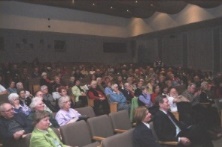 A basic level genealogy lecture followed by a Q&A session.
Next: 26 Jan: Genealogy Drop-In: volunteers will be here to answer questions & help you get the most from resources.  Bring your laptop or tablet! 
There is no charge for the sessions and all are invited to return at 1:00pm for the monthly presentation. 
Coffee and tea will be available.
Following session: 23 Feb: Getting Started by Mike More
For more topics, check our website at http://ogsottawa.on.ca/.
Genealogy Drop-In
Drop in to get some help on your family tree, share research strategies, & discover what resources are available for your research. Experienced researchers from Ottawa Branch will be here to answer questions & help you get the most from several resources. Bring your laptop, or tablet! Sessions are free and open to all. 

Ottawa Public Library Genealogy Drop-In: 
	- Tuesday  08 Jan at 2:00pm, Nepean Centrepointe
	- Tuesday  22 Jan at 2:00pm, Nepean Centrepointe
		- Tuesday  05 Feb at 2:00pm, Nepean Centrepointe
	- Tuesday  19 Feb at 2:00pm, Nepean Centrepointe

Ottawa Public Library Genealogy Research Lab: 
	- Thursday  31 Jan at 7:00pm, Nepean Centrepointe
		- Thursday  28 Feb at 7:00pm, Nepean Centrepointe

Ottawa Branch OGS Genealogy Drop-In: 
	- Saturday 26 Jan at 10:30am, City of Ottawa Archives
	Coffee and tea will be available throughout the morning
GENE-O-RAMA 2019
presented by Ottawa Branch OGS
April 5-6, 2019
Confederation Education Centre
1645 Woodroffe Avenue, Ottawa

Speakers, Marketplace, Research Room
Featured Speaker: Glenn Wright
Leanna Cooper, Ron Dale, Sadie De Finney, Shirley-Ann Pyefinch, Lisa Tremblay-Goodyer, Mary Munk, Megan Butcher, Ken McKinlay

Volunteers Needed

Details and registration when available: 
https://ottawa.ogs.on.ca/geneorama/